Most questions for Grade 3 OAKS , Demonstrate a General Understanding, asks students to answer questions that are found directly in the text and have only one correct possible answer.
Grade 3

Oregon State Released 
Practice Tests



Booklet # 3-8


Specified State Standards Listed Under:
Demonstrate a General Understanding  (Includes Informational and Literary Text)
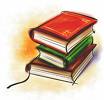 The Test Samples in this Booklet were taken from the Oregon State Department of Education WEB Site, unless otherwise noted.
Revision Date:  03-27-2011
Teacher Information page:
Most questions for Grade 3 OAKS , Demonstrate a General Understanding, asks students to answer questions that are found directly in the text and have only one correct possible answer.
Grade 3

Oregon State Released Practice Tests


Demonstrate a General Understanding  (Includes Informational and Literary Text)

Other state practice tests may be included as credited.  Any other state practice released test included aligns with Oregon’s OAKS format and standards.

O.D.E. Standards in this booklet include:
(Note:  These specific standards are assessed under the  English/Language Arts Standards heading:  Demonstrate a General Understanding or D.G.U. on OAKS.)

EL.03.RE.26 Distinguish the main idea and supporting details in informational text.

EL.03.RE.27 Determine significant information from the text, including problems and solutions 

EL.03.LI.03 Identify the speaker or narrator in a selection                                                                        

EL.03.LI.05 Determine significant events from the story.                                                                            

EL.03.LI.04 Distinguish the order of events or a specific event from a sequence of events.

EL.03.LI.05 Determine significant events from the story.

Note:  Although these standards are NOT Power Standards they are strongly assessed on OAKS in literary text:
Blank
Page 14
Page 1
AN ELEPHANT NEVER FORGETS R012870 R01AGL

Some people say that an elephant never forgets. Read this story to see what happens
when one does.

“NOW DON’T FORGET,” said Momma Elephant to her son, “pick some nice bananas and bark for supper.” As he entered the forest, little Elephant chanted over and over, “Bananas and bark, bananas and bark, don’t forget bananas and bark.” He stomped his feet and swung his trunk. “Don’t forget bananas and bark.”

“Where are you off to?” called a voice from high in the
branches of a fig tree. It was his friend Monkey.

“I’m off to get supper for Momma,” answered Elephant. “Want to come along?” “Sure,” said Monkey, dropping onto Elephant’s bristly back. “What are we looking for?”  “Bananas and bark. You have to help me remember bananas and bark,” said Elephant.

“You don’t need help remembering. An elephant never forgets,” Monkey said. Deep into the cool forest they went, talking about this and that, chasing butterflies, and splashing in puddles.

The friends had such a grand time playing that they soon
lost track of the hours, and the shadows grew long.

Elephant had such a bothersome little feeling that there was something he should be doing but he couldn’t remember what. “It’s getting all dusky out, Monkey. I have to go home, but I think I’m forgetting something.”

“You can’t be,” said Monkey. “An elephant never forgets.” They made their way back to Monkey’s fig tree.  Seeing the ripe figs helped Elephant remember.

“I’m supposed to get supper! Now what did Momma want? Loquats and leaves? Grapes and Grasses? Figs and ferns? What do I do?” he wailed. “Momma will be so mad. She told me not to forget.” “You’ll remember. An elephant never forgets,” called his friend.
Blank
Page 13
Page 2
Little Elephant felt so bad that he started to cry great,
big elephant tears. “Who ever heard of a forgetful
elephant?” he sniffled as he walked home with an empty
trunk.

When little Elephant reached the clearing where he
lived, his momma was waiting for him with a very
worried mommy look. She hugged him tight and said,
“It’s so late. Where have you been?”

“You sent me out to get supper,” said little Elephant,
“and I couldn’t remember what to get. Are you awfully
mad?”

“Oh dear,” she said. “Did I ask you to get supper?”



What happens last in the story?
Monkey rode on Little Elephant’s back.
Momma Elephant hugged Little Elephant.
Little Elephant started to cry.
Little Elephant forgot.

What was little Elephant supposed to get for supper?
bananas and bark
loquats and leaves
grapes and grasses
figs and ferns

Where does Monkey live?
in a banana tree
in a fig tree
in the grasses
in the ferns
Most people think wings are just for flying. I tell them
about these amazing uses. 


What is the main use for a beetle’s front wings?
Wings help the beetle to fly.
Wings protect the beetle from birds.
Wings make the beetle hard to see.
The wing’s color warns birds to stay away.

Based on what you have read, which of the following insects do you think would fly the fastest?
grasshoppers
moths
butterflies
honeybees
Page 3
Page 12
GEORGE WASHINGTON, COMMANDER IN CHIEF

George Washington is known as the father of our country. In this story, you will begin to see how he became a beloved leader and important person in the shaping of America.

MANY AMERICANS WANTED TO BE FREE of Great Britain. They wanted to be independent, and run their own country. Things got so tense that fighting broke out between British troops 
and American volunteers. I happened at the little towns of Lexington and Concord in Massachusetts. America had never had a Commander in Chief of its armed forces. Now Congress decided it needed one. The members talked and talked and finally made their choice. They all agreed that the best man for the job would be George Washington.

George wasn’t sure he could do it. But he believed in
American independence and wanted to help win it. So at
last he said yes. But he would not accept any pay, only
his expenses.

The fighting went well at first. George’s men drove
the British out of Boston. Then they moved south to build
defenses around New York. Congress declared 
America’s independence from Great Britain.  But then the British sent a large army to attack New York.

George rallied his army by planning a surprise attack
on the British forces. Hidden by darkness, he led his men
in boats across the icy Delaware River. At dawn on
Christmas Day, they attacked the enemy camp at Trenton,
New Jersey. Most of the soldiers in the camp were still
asleep, and they surrendered quickly.

George won another battle at Princeton, but then he
lost one near Philadelphia the following fall. With his
men, he had to retreat to Valley Forge, Pennsylvania.
It was bitterly cold at Valley Forge. The soldiers had to
sleep in tents until they could build log huts. The soldiers
did not have enough food or clothing or shoes. Life was
very hard for them.
COLORS FOR HIDING
Some wings have colors and patterns that make the
insect hard to see.

These wings look like the places where the insect rests.
When the creature holds still, it doesn’t look like an insect. It looks like a leaf or stone or piece of bark. The colors help the insect hide from animals that might eat it. This kind of coloring is called camouflage.  Grasshoppers have camouflage. 

When they sit on plants, their wings look like the leaves around them.  Some moths have wings with camouflage that looks like tree bark. They can rest on trees without being found.

BRIGHT COLORS
Some insects don’t hide at all. Instead, their wings have
bright colors that can be seen from far away.

Scientists say these wings have warning colors because
the colors warn birds that the insects are not good to eat.

The wings of the monarch butterfly have warning
colors of bright orange with black. A bird might eat one of these butterflies. But after the bad taste of that meal, the colors warn the bird not to eat another one.
Page 11
Page 4
THE THINGS WINGS DO
Did you think that insects only use their wings to fly? Read this article by Keith Waddington to find out some interesting facts about other ways wings can be useful.


INSECT WINGS have many different shapes and colors.
They also have different uses.

Most insects have two pairs of wings, with one pair behind the other. These wings are used for flying, of course.  But wings can help an insect in other ways, too.

FLYING
How fast can an insect fly? That depends on the size and
speed of the wings. Houseflies can go fast because they have small wings that flap quickly.

The same is true for honeybees. A honeybee can flap its
small wings 225 times each second, and it can fly fourteen
miles an hour. That’s fast for an insect.

But butterflies drift from flower to flower. They flap their broad wings slowly. Sometimes they glide without flapping at all. These big wings could break if the butterfly flapped as hard as a bee does.

HARD COVERINGS
Wings are not just for flying. In fact, a beetle’s front wings are not for flying at all. These two wings are hard.  When the beetle rests or walks, they cover its soft body like two pieces of nutshell. These wings help protect the beetle from being eaten by birds.

When the beetle flies, it holds its front wings out to the sides. With these hard wings out of the way, the beetle can
fly with its small back wings.
George wrote to Congress and begged for more supplies. But the supplies were slow to come. When they did, George made sure every man got an equal share of
clothing. He made sure the food was divided equally, too. At last the long winter ended. The American army had survived. And now help was on the way.

France recognized America as an independent nation.
It sent troops to fight alongside American soldiers. 


What was the author’s purpose in writing this story?
to teach about how the soldiers suffered
to teach about the cities in early America
to teach about George Washington as a leader
to teach about George Washington’s early life


Where did George Washington’s men attack on Christmas Day?
Valley Forge 
Trenton
 Great Britain
 Concord
Page 5
Page 10
FISH GET SICK TOO!
The following information is from an article about fish getting sick by Jim Peterson. Read it carefully so you can answer the questions at the end.


THAT QUEASY FEELING
Remember the last time you were sick? Maybe you didn’t feel like eating because you had a stomach ache. And your mom or dad told you that you had to eat to keep up your strength. So you ate, even though you didn’t feel like it.

When fish get sick, they often don’t feel like eating, either. The longer they go without eating, the sicker they get. Sometimes, the fish die.

WILD FISH DON’T HAVE DOCTORS
Fish that live in hatcheries (fish-growing farms) are constantly watched to make sure they don’t get sick.
But sometimes they get sick anyway. Then, the people who care for them give them medicine to help them get better. But fish that live in rivers and lakes don’t have anyone watching over them all the time. If they get sick, people might not find out about it for a long time—too late to keep a disease from spreading. So the best thing we can do for fish that live in our rivers and lakes is to help them NOT get sick in the first place.

PRESCRIPTION: SQUEAKY CLEAN
The most important thing we can do is to make sure fish have a clean, healthy place to live. We have to protect our rivers and lakes by preventing pollution and caring for the environment where these fish live, breathe, and eat. The lake or river in which fish live is where they find food and shelter, and its waters carry oxygen that they breathe through their gills. Usually, if we can keep the habitat healthy, we can keep the fish healthy.
“It will never happen in a million years,” said Miguel.
But Rita smiled and said, “You should start thinking of something orange to bring to class.”

The next Monday, everyone came to class wearing or carrying the blue things they had collected.

Miss Loloma had on a blue cape. She also brought a small bear made of smooth blue stone. Miguel had a bluebird’s feather sticking in his hat. Elena had brought blue clay for people to make things with.  There were blue marbles, blue whistles, blue trucks, and blue toy
turtles. It was fun looking at all the blue things, but everyone was waiting for Rita and her blue rose.

“We might have a long, long wait,” said Miguel, and everyone giggled.

At last, Rita came in. She held up a beautiful rose. Its edges were blue, and it was covered with tiny blue dots. “Where did you get it?”  asked Elena.

“Anyone can change the color of a flower,” said Rita. “All I did was add blue food coloring to water and put a white rose in it. The rose soaked up the blue color with the water.”

“The flower did the work,” said Paul.  “It’s so beautiful,” said Cindy.  “I’m going to try it,” said Elena.

Miguel didn’t say anything.  “What’s the matter, Miguel?” asked Miss Loloma.  “I’m thinking,” said Miguel.  “About what?” asked Elena.

Miguel laughed and said, “About what to bring in for our orange Monday.”

How did Rita get a blue rose?
She bought one at the store.
She dyed a white rose with food coloring.
She made a rose out of blue paper.
She painted a white rose with blue paint.
Page 9
Page 6
BLUE MONDAY
Do you like Mondays? Here is a story by Amalia Spiegel that tells how one class got through their Mondays.

That Monday, huge dark clouds were throwing great shadows over everything. It looked as if a storm were about to begin any minute.  Miss Loloma said to the class, “Let’s choose a bouncy song to sing to cheer ourselves up on this blue, blue Monday.”

Miguel raised his hand and asked, “What is a blue Monday,
anyway?”

Miss Loloma said, “Many people are sad on Monday because the weekend is over. Many people think that blue is a sad color, too.”  Miguel didn’t like that at all and said, “Blue makes me happy, not sad. When the sky is blue, it means the sun is out, and nothing is better than a blue sky.”

Most of the children in the class felt as Miguel did, so Miss Loloma said, “Why don’t we have a happy blue Monday? Next Monday, we’ll all wear or bring something blue to school.”

Everyone liked this idea, except Rita, who said, “What’s so
wonderful about blue? My favorite color is orange, so I want to bring in something orange and have an orange Monday.”
Miguel said, “You had better bring in something blue. Everyone
has to!”

“All right, then,” said Rita, “I’ll bring a blue rose.”

“There’s no such thing,” grumbled Miguel.

“She must mean a paper rose,” said Elena.

“No, I mean a real blue rose,” said Rita, “and if I bring one to class, may we have an orange Monday the next week?”

“That sounds fair,” said Miss Loloma. “If you bring something as special as a blue rose, we’ll have an orange Monday.”
THIS LITTLE FISH STAYED HOME
Fish have ways of fighting off germs they’ve become used to. Their bodies have learned to defend themselves against such germs. This defense is called immunity (i-MEW-nuh-tee). You probably have immunity to certain germs, too—chicken pox, for example. Once you’ve had it, you never get it again.

But, like humans, fish often cannot fight off new germs. That’s why fish should NOT be moved from one stream or lake to another except by biologists who have made sure the fish do not have germs.

Next time you look into your favorite river or lake, think about the fish that live there. And always do all you can to help keep the fish and the water healthy. 



The best thing we can do to keep fish healthy is
keep rivers and lakes clean.
remove oxygen from rivers and lakes.
move fish from one stream or lake to another.
move fish to fish hatcheries.

After reading this article you know healthy fish need
chicken pox.
oxygen.
new germs.
dirty water.
Page 7
Page 8